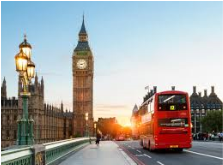 GCSE German example
Would you rather……..
Würdest du lieber in London oder Berlin wohnen?

1. Ich würde lieber ...
2. denn / weil / da
3. ich denke / glaube / bin der Meinung, dass
4. es ist ______er als / nicht so ____ wie ...
    es gibt mehr / nicht so viel(e) ...
    die Landschaft / Atmosphäre ist ...
    die Leute / Einkaufsmöglichkeiten / Kneipen sind ...
5. aber ...
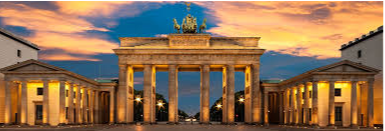